Developing KPIs & Annual reports in a professional way [1]
Dr. Mohammed TingarY
H.O. Scientific Affaires Unit
1
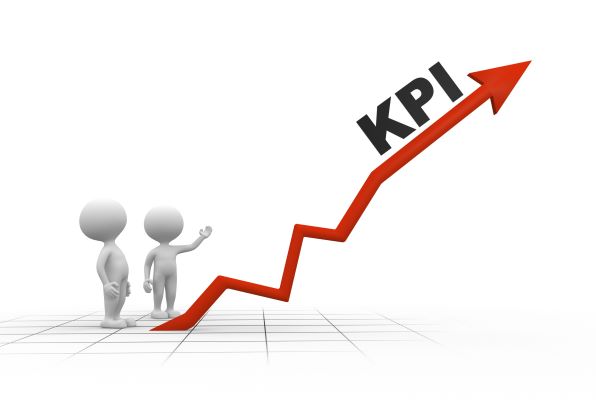 What are KPIs?
Simply defined, KPIs are measures that an organization uses to define success and track progress in meeting its strategic goals.
Key Performance Indicators (KPIs) are quantitative and qualitative measures used to review an organization's progress against its goals.
2
Characteristics of good KPIs
People often use the acronym “SMART” to refer to the characteristics of good performance indicators.
3
Development of KPIs
A number of factors should to be considered when developing and evaluating KPIs:
Define the use for measurement.
Consult with stakeholders and advisory group.
Choose the area to measure.
Achieve a balance in measurement.
Determine selection criteria.
Define the indicator
Identify the target population
Identify the Benchmarks (internal & external)  
Define the target to be achieved
Threshold for action (weaknesses & recommendations) 
Action
4
Determine  Selection Criteria
5
Determine  Selection Criteria
6
Determine  Selection Criteria
7
To Be Continued ,,,
FINALLY
THANKS FOR LISTINING
8